Ерекше білім беруді қажет ететін  оқушылар туралы
 2023-2024 оқу   жылындағы арнайы маманның            жылдық есебі
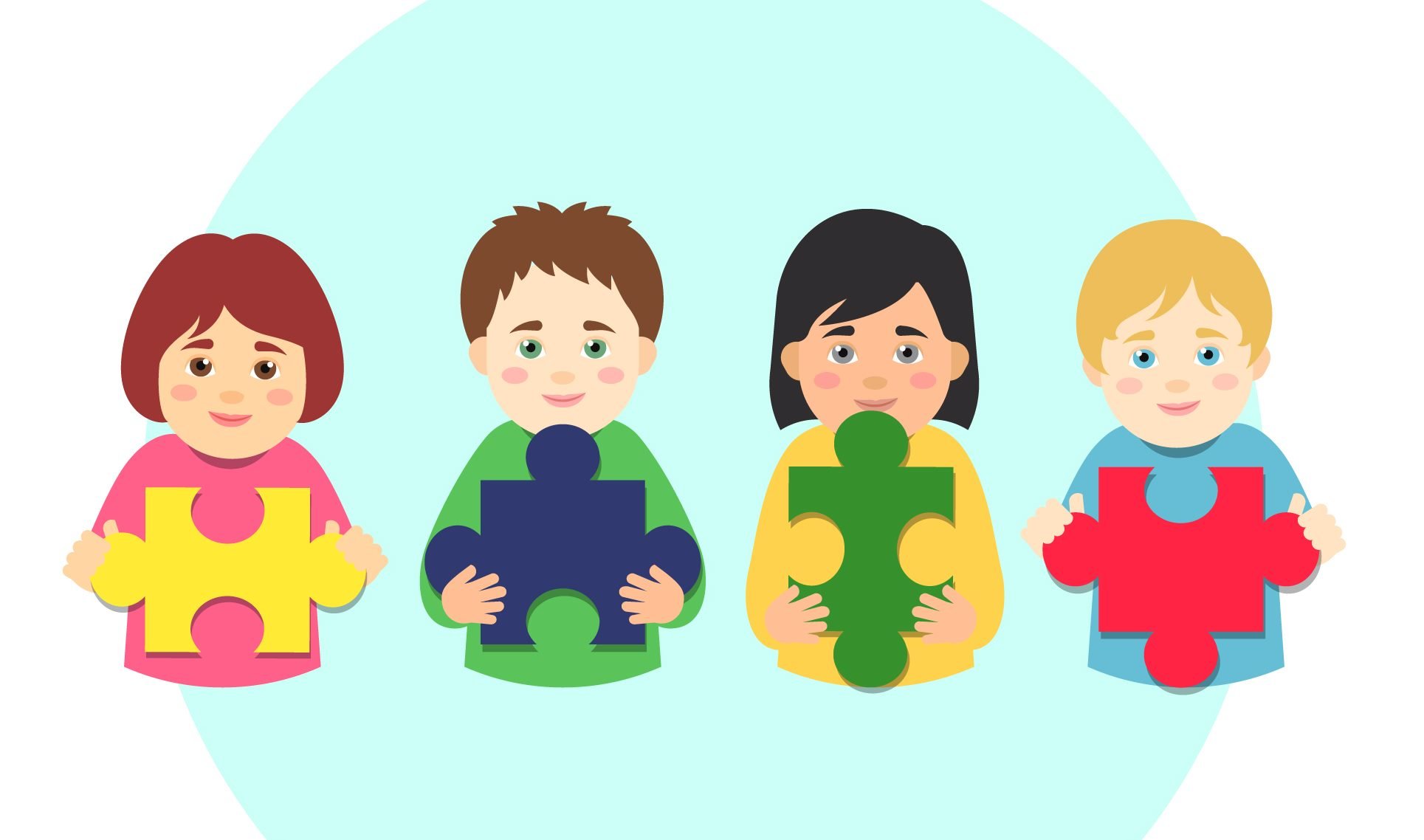 Орындаған    А.Э.Юсупбекова
"Қазақстан Республикасының кейбір заңнамалық актілеріне инклюзивті білім беру мәселелері бойынша өзгерістер мен толықтырулар енгізу туралы" Қазақстан Республикасының Заңы 2021 жылғы 26 маусымдағы № 56-VII ҚРЗ
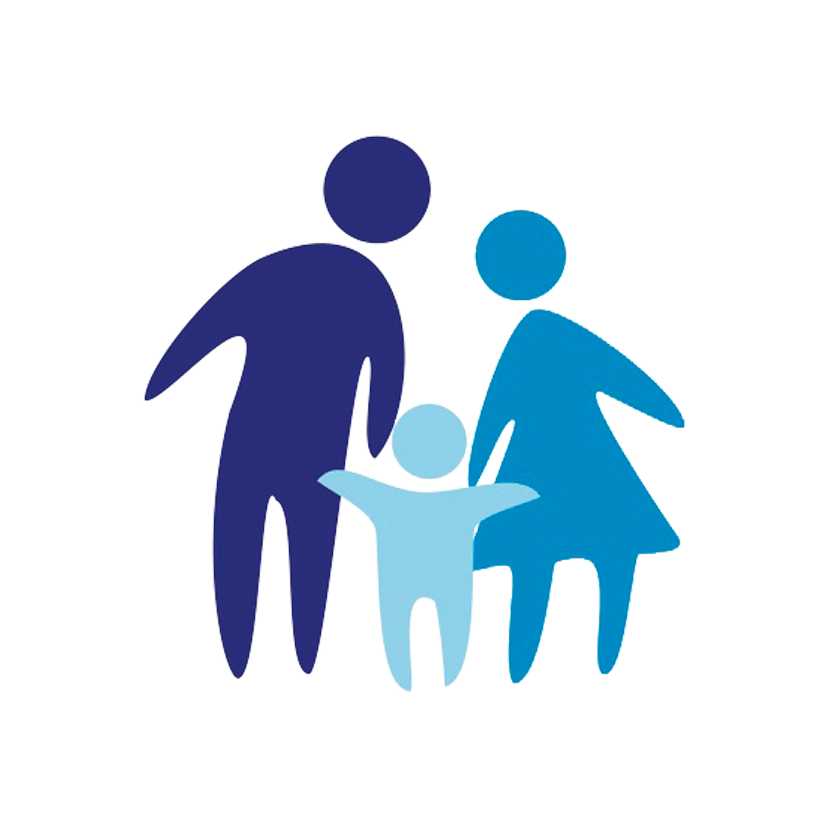 "Қазақстан Республикасының 2002 жылғы 11 шілдедегі "мүмкіндігі шектеулі балаларды әлеуметтік және медициналық-педагогикалық түзеу арқылы қолдау туралы "Заңы" Қазақстан Республикасының 2002 жылғы 11 шілдедегі №343 Заңы
"Қазақстан Республикасындағы Баланың құқықтары туралы" 2002 жылғы 8 тамыздағы Қазақстан Республикасының Заңы:
"Қазақстан Республикасында мүгедектерді әлеуметтік қорғау туралы"2005 жылғы 13 сәуірдегі Қазақстан Республикасының Заңы:
"Білім туралы" 2007 жылғы 27 шілдедегі Қазақстан Республикасының Заңы
"Білім туралы" 2007 жылғы 27 шілдедегі Қазақстан Республикасының Заңы
ӨЗГЕРІСТЕР МЕН ТОЛЫҚТЫРУ
1 тарау. Осы Заңда пайдаланылатын негізгі ұғымдар 
50-3) психологиялық-педагогикалық сүйемелдеу – білім беру ұйымдарында іске асырылатын, ерекше білім беру қажеттіліктерін бағалау негізінде Ерекше білім берілуіне қажеттілігі бар адамдарды (балаларды) табысты оқыту және дамыту үшін әлеуметтік-психологиялық және педагогикалық жағдайлар жасалатын жүйелі-ұйымдастырылған қызмет.
1-бапта: 7-4) тармақшалар мынадай редакцияда жазылсын: 
7-4) білім алу үшін арнайы жағдайлар – ерекше білім берілуіне қажеттілігі бар адамдардың (балалардың), сондай-ақ кемтар балалардың білім беру бағдарламаларын меңгеруі оларсыз мүмкін болмайтын, оқу, сондай-ақ арнайы, жеке-дара дамытатын және түзететін-дамытатын бағдарламалар мен оқыту әдістерін, техникалық, оқу және өзге де құралдарды, тыныс-тіршілік ортасын, психологиялық-педагогикалық қолдап отыруды, медициналық, әлеуметтік және өзге де көрсетілетін қызметтерді қамтитын жағдайлар.
Ерекше білім беру -бұл
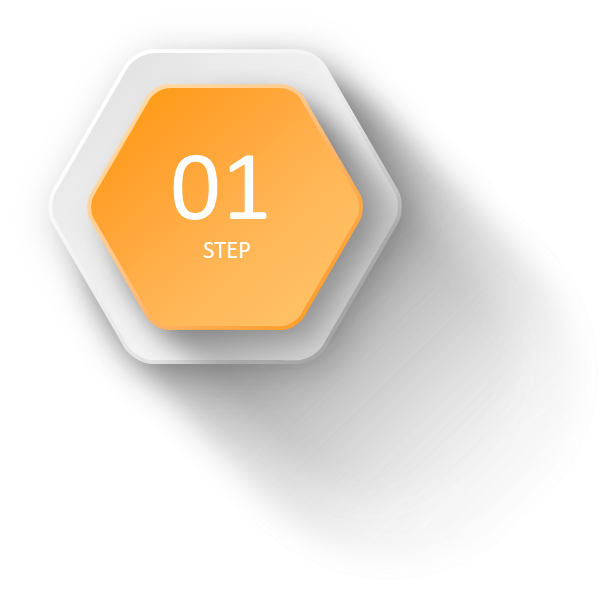 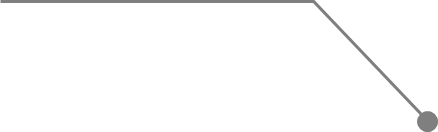 Ерекше білім беру қажеттіліктері
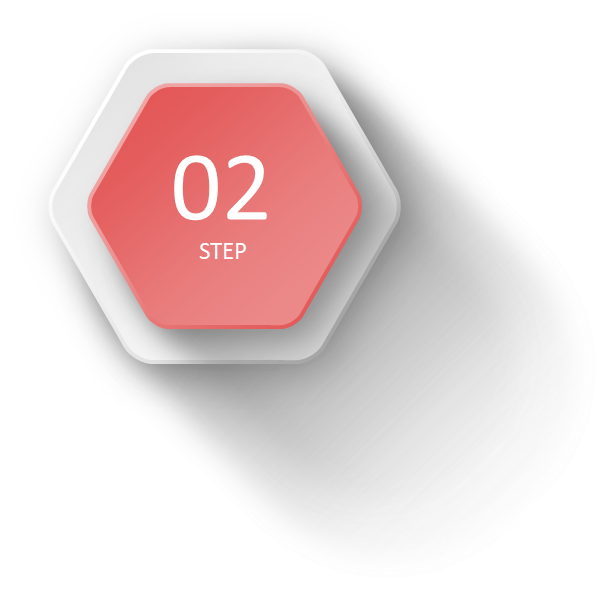 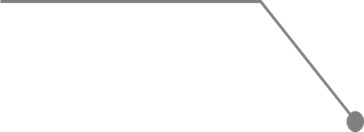 Психологиялық-педагогикалық қолдау қызметінің жұмысын ұйымдастыру
Мектепте психологиялық-педагогикалық қолдау қызметі (ППСС)жоспары құрылды.; 
Мектеп басшысы қызмет құру туралы бұйрық шығарады және оның жұмыс істеуі туралы ережесі бекітілді;
Директордың оқу ісі жөніндегі орынбасары осы аталған жұмыстары қадағалауда;
Педагогикалық кеңестің құрамына психологиялық-педагогикалық қолдау қызметінің мамандары қатыстырылды
Психологиялық-педагогикалық қолдау қызметінің құрамы:

Мектеп директоры
директордың оқу-тәрбие жұмысы жөніндегі орынбасары;
логопед-мұғалім; 
педагог-психолог;
дефектолог-мұғалім; 
әлеуметтік педагог;
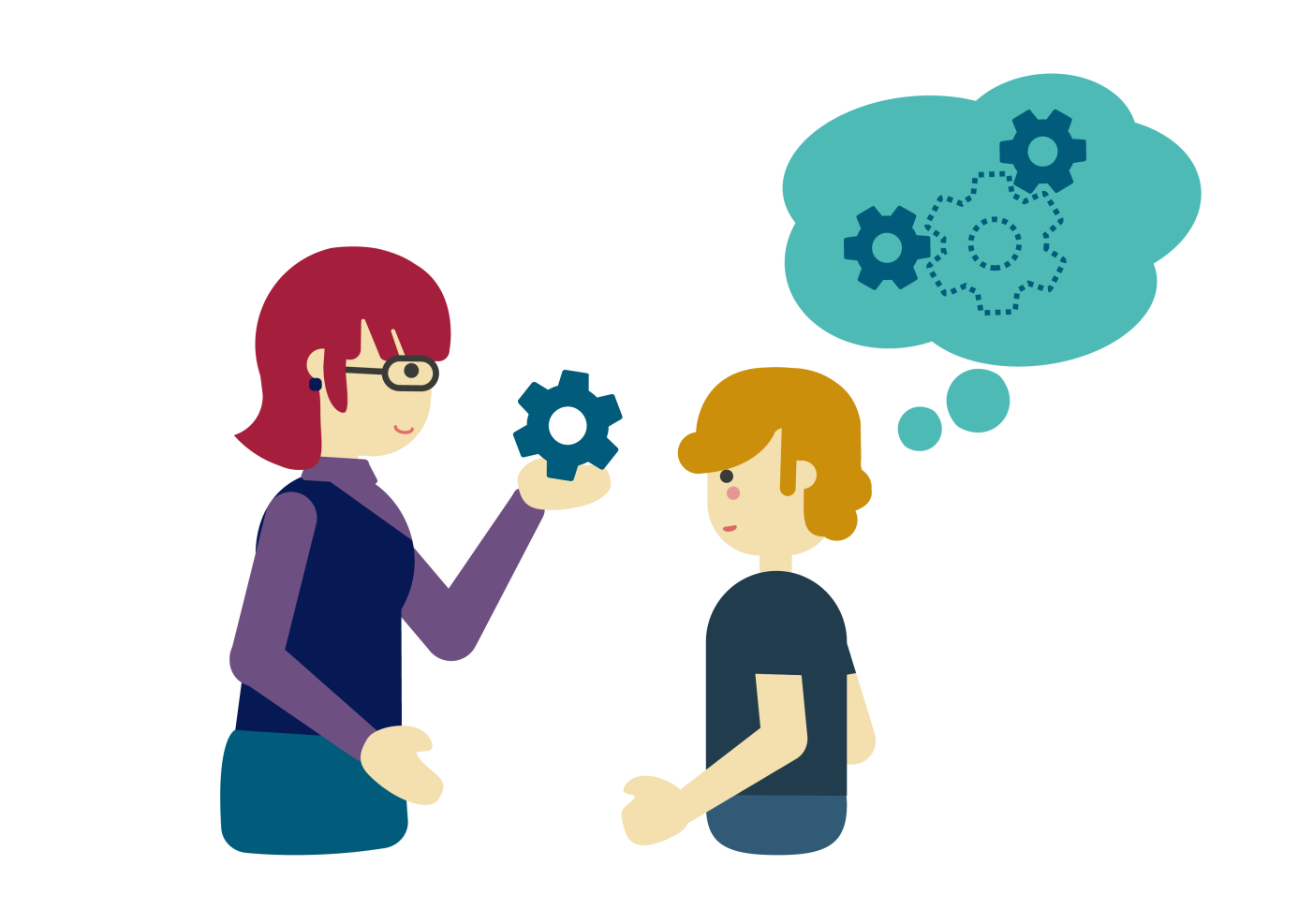 Негізгі мазмұны мен              қызметтері
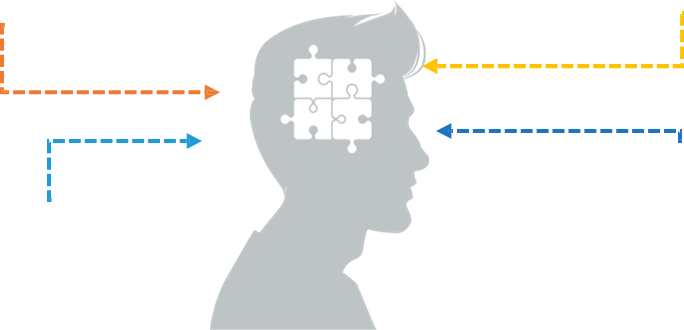 мұғалім-дефектолог
педагог-психолог
мұғалім
мұғалім-логопед
Ерекше білім қажет ететін балалардың ата-аналары (заңды өкілдері) психологиялық-педагогикалық сүйемелдеудің жеке бағдарламаларын әзірленіп іске асырылуда, ата-аналарға түзету-дамыту және білім беру процесінің нәтижелері туралы толық және дұрыс ақпарат берілуде.
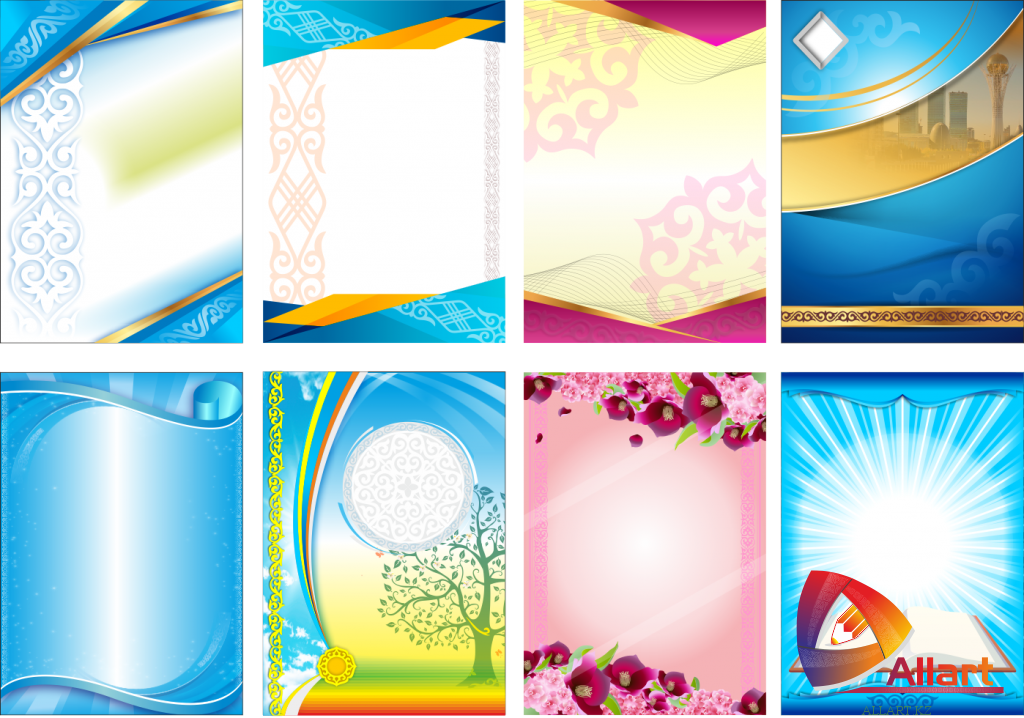 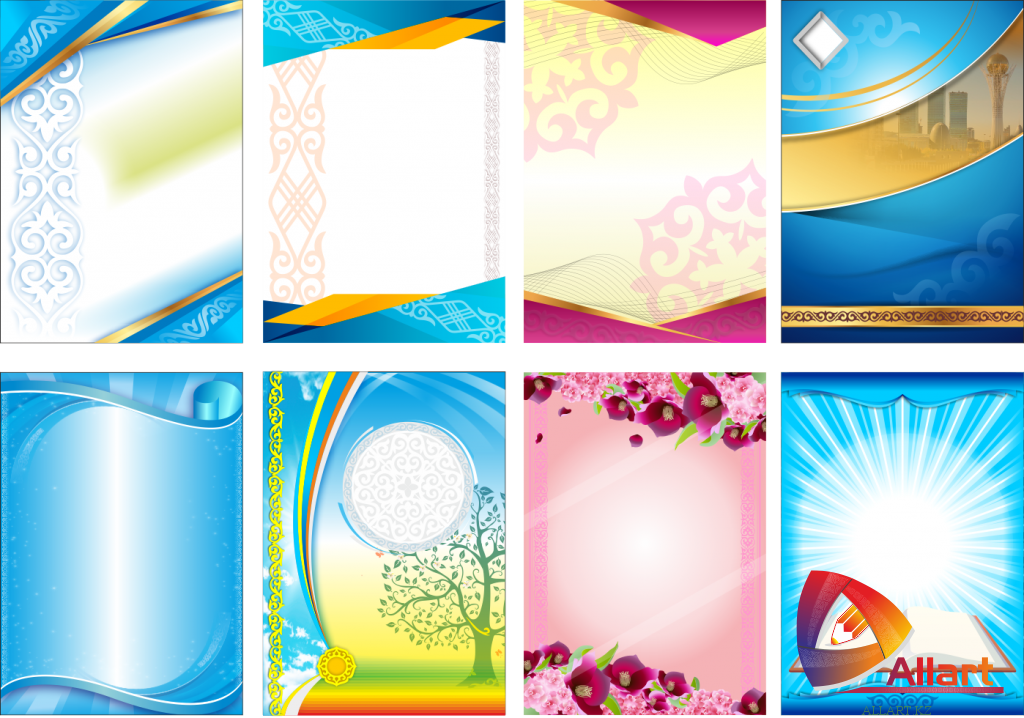 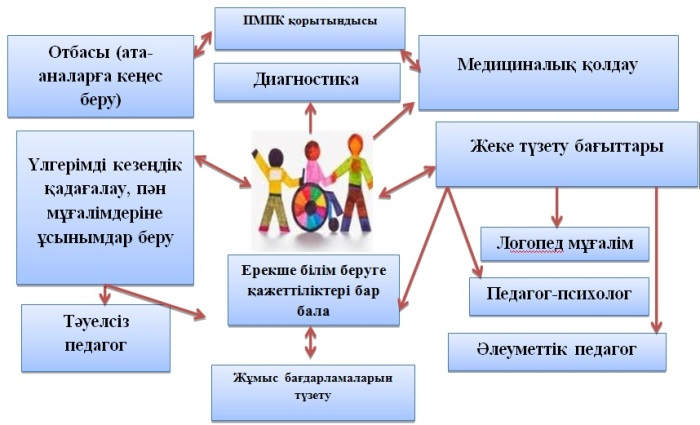 C.Нұрмағамбетов атындағы 
№72 жалпы орта мектепте  
2018-2019 оқу жылдарында ерекше (инклюзивті) білім беру ашылды.
Ерекше  білім алатын оқушылар туралы мәлімет
2023-2024 оқу жылының  І жарты жылдық барысында қалалық педагогикалық-медициналық психолологиялық кеңестің (ПМПК)-ның жолдамасы мен 14 оқушы түзету-дамыту сабағына қатысатын болды.Соның ішінде бастауыш сыныбында 8 оқушы, жоғары және орта буындағы сыныптарда 5 оқушы. Аталған осы оқушылармен жаңа оқу жылын бастадым. Әр сыныпқа кіріп тексеру жұмыстары жүргізілген соң,  қалалық педагогикалық-медициналық психолологиялық кеңестің (ПМПК)-ның жолдамасымен 3 оқушы келді.Олар 7 «Ж» сынып оқушысы Серікбай Райымбек Асанұлы,  3 «А» сынып оқушысы Мурат Нурбақыт Турабекұлы және 3 «Б»Бейсенбаев Нурислам Сакенович келді.Ерекше білім беруді қажет ететін оқушылармен тіл дамыту сабақтары және қандай дыбыстарды дұрыс айта алмайтынын тексере отырып, түзету-дамыту сабақтары жүргізілді.Атап айтсам, ұсақ моторикамен жұмыс,дыбысқа байланысты тақпақтар,жұмбақтар, жаңылтпаштар,өмірге бейім болу үшін түстермен жұмыс,жыл мезгілдері,суреттермен жұмыс,логикалық тапсырмалар, кеңістікті бағдарлау, ойлау, есте сақтау,танымдық қабілетін дамыту мақсатында сабақтар жүргізілді. Барлық оқушыларға жас ерекшеліктерін диагнозына байланысты тапсырмалар берілді. Сонымен ерекше білім беруде 17 оқушы қалды.
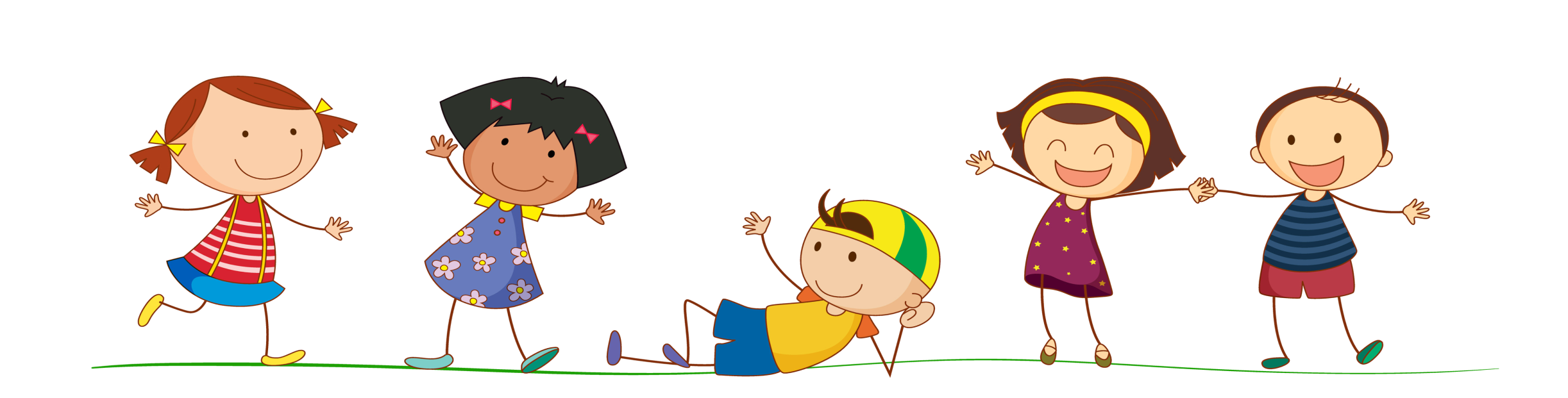 ІІ тоқсан басында Жүніс Ақбота Ерболқызы  2 «Қ» сынып оқушысы басқа мектепке ауысуына байланысты  сабақтан босаталып,тізімнен шығарылды.Сонымен қатар қалалық педагогикалық-медициналық психолологиялық кеңестің (ПМПК)-ның жолдамасымен 3 оқушы келді. Олар 2 «К» сынып оқушысы Мырзавали Асылжан Мұхитұлы және 2 «Қ» сынып оқушысы Досмұратқызы Айгерим, 3 «И» сынып оқушысы Мыңбол Әсем  келді. Ерекше білім беруді қажет ететін оқушылармен тіл дамыту сабақтары және қандай дыбыстарды дұрыс айта алмайтынын тексере отырып, түзету-дамыту сабақтары жүргізілді. 
 Арнайы маманның көмегін қажет ететін 19 оқушымен келесі жарты жылдыққа түзету-дамыту сабақтары жалғастыратын болды.
ІІІ тоқсанда зерделеу жұмыстары жүргізіліп, педагогикалық-медициналық психолологиялық кеңестің (ПМПК)-ның жолдамасымен 5 «Б» сынып оқушысы Нишанбай Мирас қабылданды. Сонымен жыл сонына дейін ерекше білім беруде 20 оқушы болды.
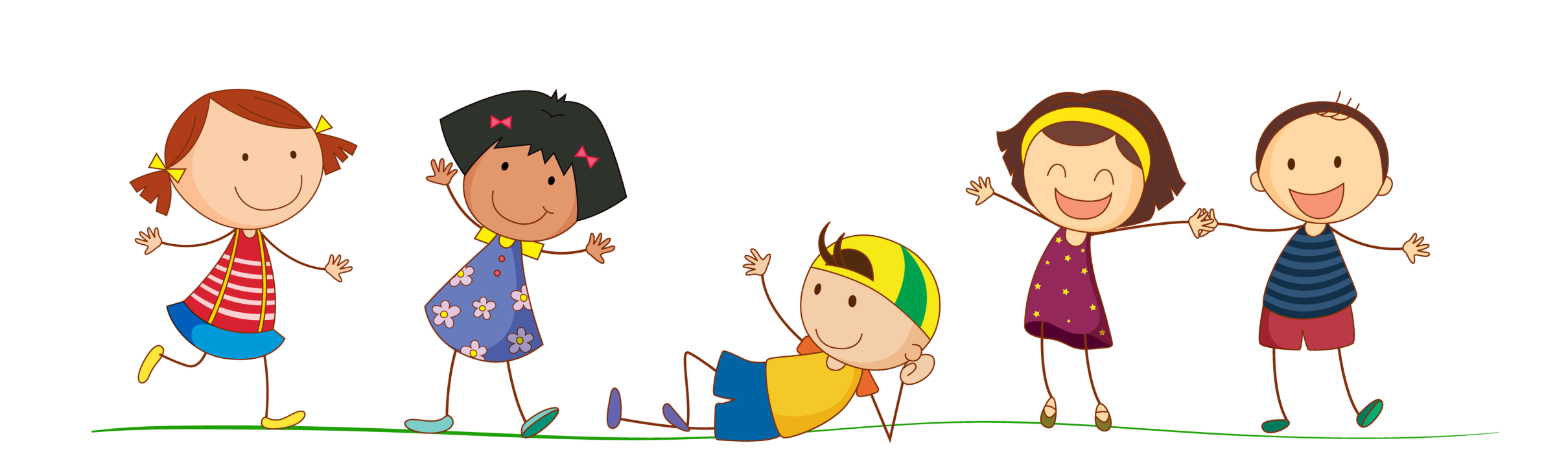 6 «Қ» сынып оқушысы  Арыстанбек Данияр, 6 «Ә» сынып оқушысы Ғалымжанқызы Нұрсезім,  3 «И» сынып оқушысы Даулетбекова Ділана  
2023-2024 оқу жылында арнайы маманның сабағына қатысу барысында
кейбір  әріптерді танимайтын, кеңістікті бағдарлауды ажыра алмайтын,диктант жаза алмайтын,түстерді ажырата алмайтын еді, өздігімен еркін оқи алмайтын, өз ойын еркін жеткізүден қиналатын. Түзету-дамыту сабақтары жүргізілген соң сауатты жазуды,сөздерден сөйлем құрауды өз ойын еркін жеткізуді үйренді. 2 «Е» сынып оқушысы Қасымхан Ерсайын, 2 «Қ» сынып оқушысы Досмұратқызы Айгерім, 2 «К» сынып оқушысы Мырзавали Асылжан  арнайы маманның сабағына қатысу барысында
сандары танимайтын, бір-екі таңбалық есептерді шағара алмайтын, емін еркін қаламсап ұстай алмайтын, тұйық мінезді болатын. Түзету-дамыту сабақтары жүргізілген соң сандарды ажыратуды, екі таңбалық есептерді шығаруды, еркін қаламсаппен жазуды үйренді. Оқушылармен қарым қатынасы дұрыс қалыптасып, қоршаған ортада өзің еркін ұстауы қалыптасты.
2023-2024 оқу жылында қалалық педагогикалық-медициналық психолологиялық кеңестің (ПМПК)-ның жолдамасы жарамдылығына байланысты  12 оқушы  келесі оқу жылында білім алуды жалғастыратын болады, ал 8 оқушының жолдамасының жарамдылығына байланысты № 8 ППҚ хаттамасымен 30.04.2024 қалалық ПМПК-ға жіберілді. Атап айтсам  2 «Е» сынып оқушысы  Қасымхан Ерсайын Нурбекулы, 3 «3» сынып оқушылары Жұлдызбек Райымбек Батырбекұлы, Жұлдызбек Руслан Батырбекұлы, 3 «И» сынып оқушысы Мыңбол Әсем Асанқызы, 4 «Қ» сынып оқушысы Сарсенбай Алинур Нуржанұлы, 5 «Б» сынып оқушысы Нишанбай Мирас Нурболатұлы, 6 «З» сынып оқушысы Әлібай Нұрсейіт, 6 «И» сынып оқушысы Нұржігіт Нұрғиса  Нұрқанатұлы
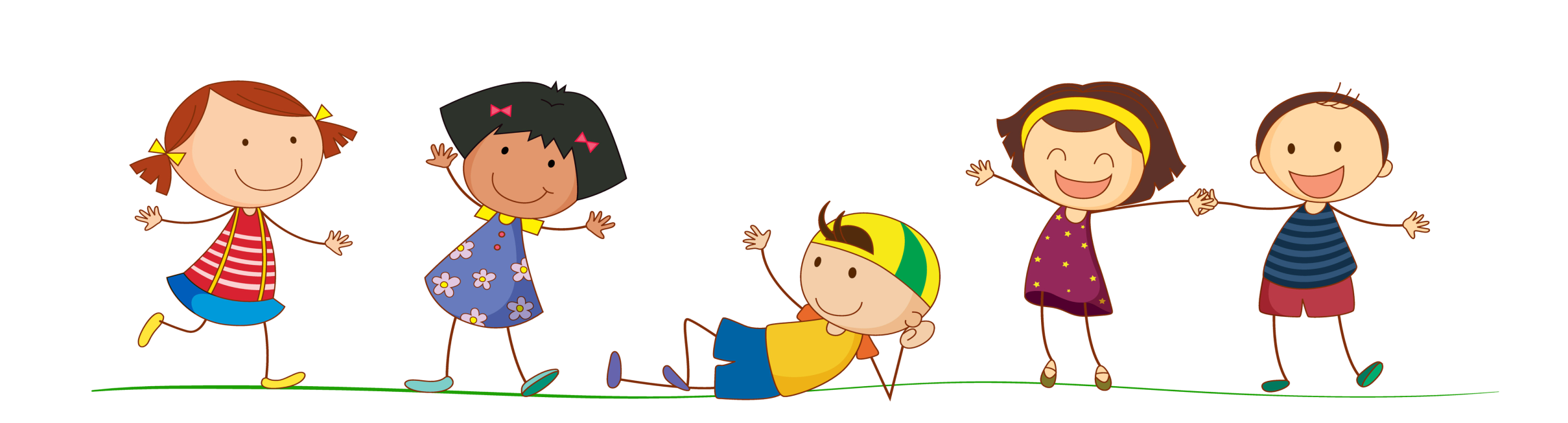 Түзету-дамыту сабағынан жұмыс барысынан үзінді
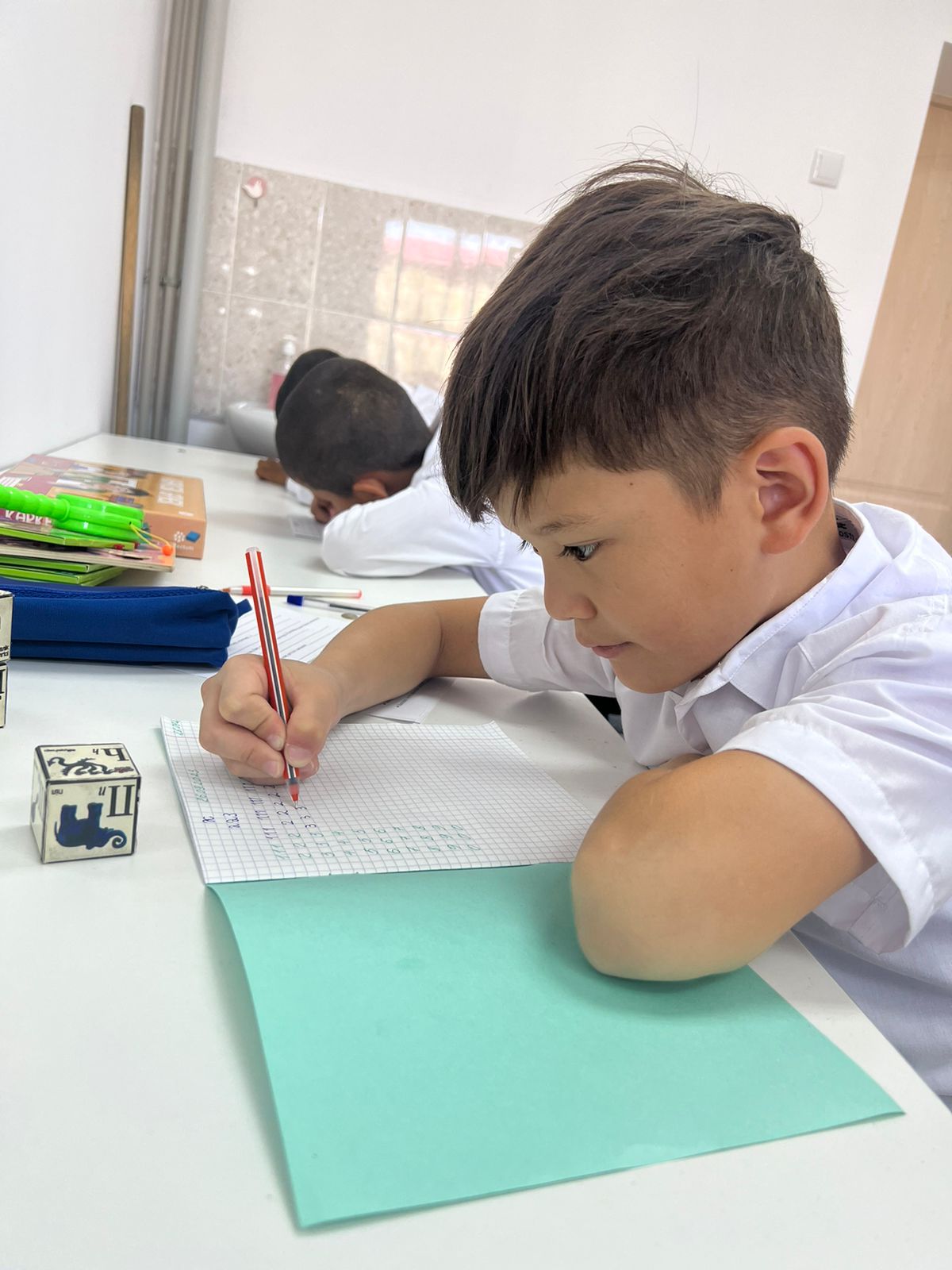 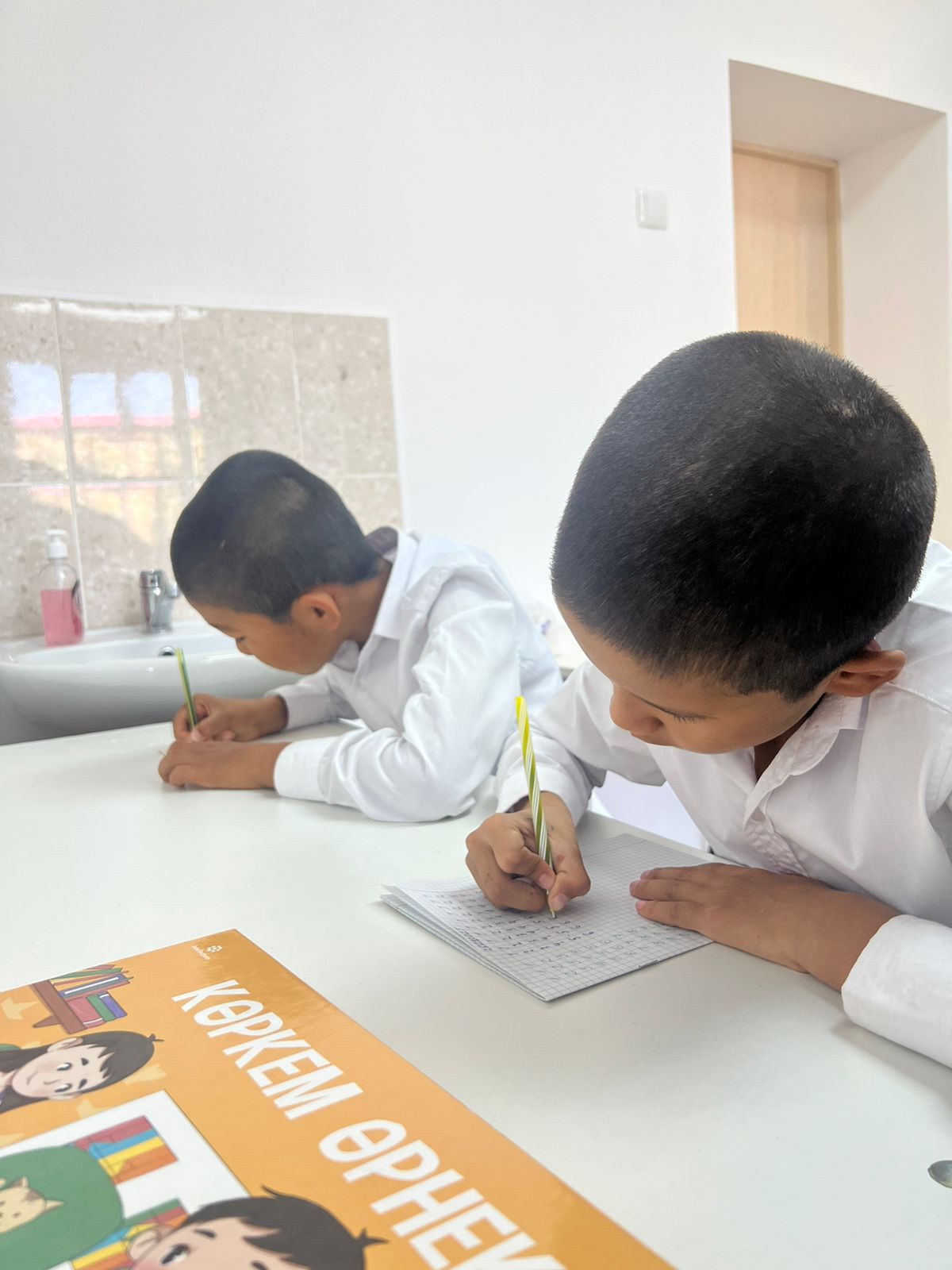 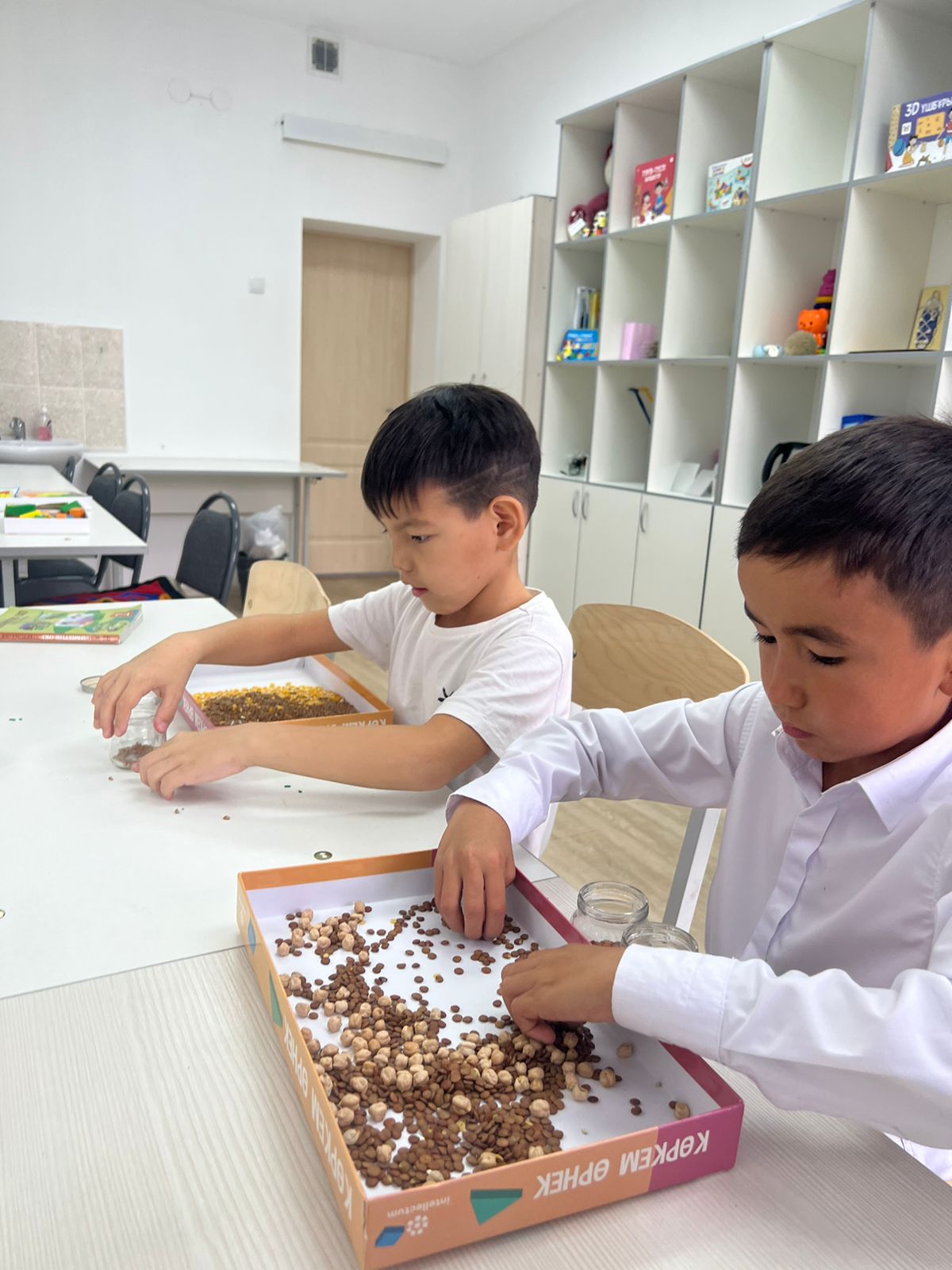 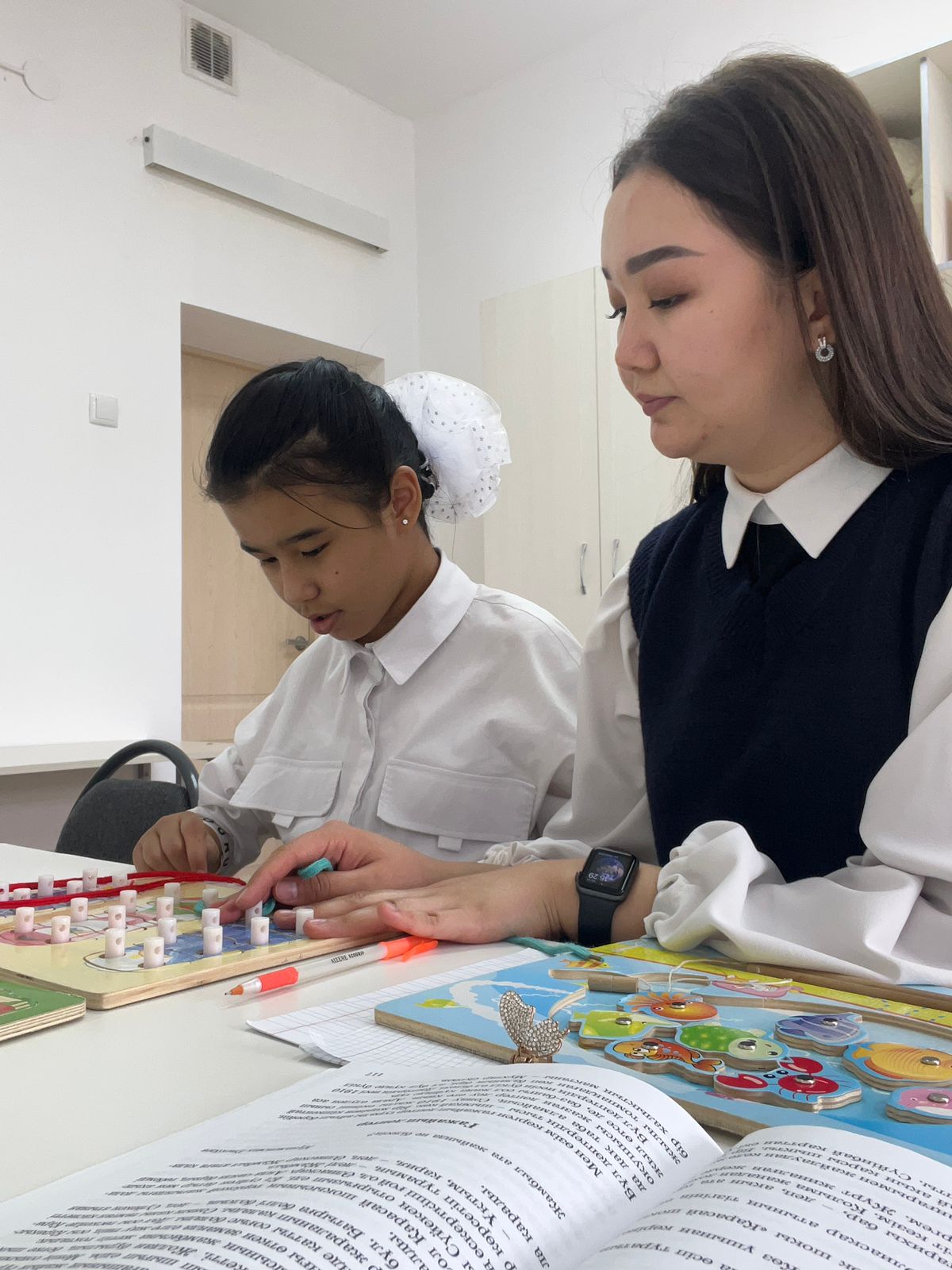 Ерекше білім беруді қажет ететін оқушылармен тіл дамыту сабақтары және қандай дыбыстарды дұрыс айта алмайтынын тексере отырып, түзету-дамыту сабақтары жүргізілді.Атап айтсам, ұсақ моторикамен жұмыс,дыбысқа байланысты тақпақтар,жұмбақтар, жаңылтпаштар,өмірге бейім болу үшін түстермен жұмыс,жыл мезгілдері,суреттермен жұмыс,логикалық тапсырмалар, кеңістікті бағдарлау, ойлау, есте сақтау,танымдық қабілетін дамыту мақсатында сабақтар жүргізілді.
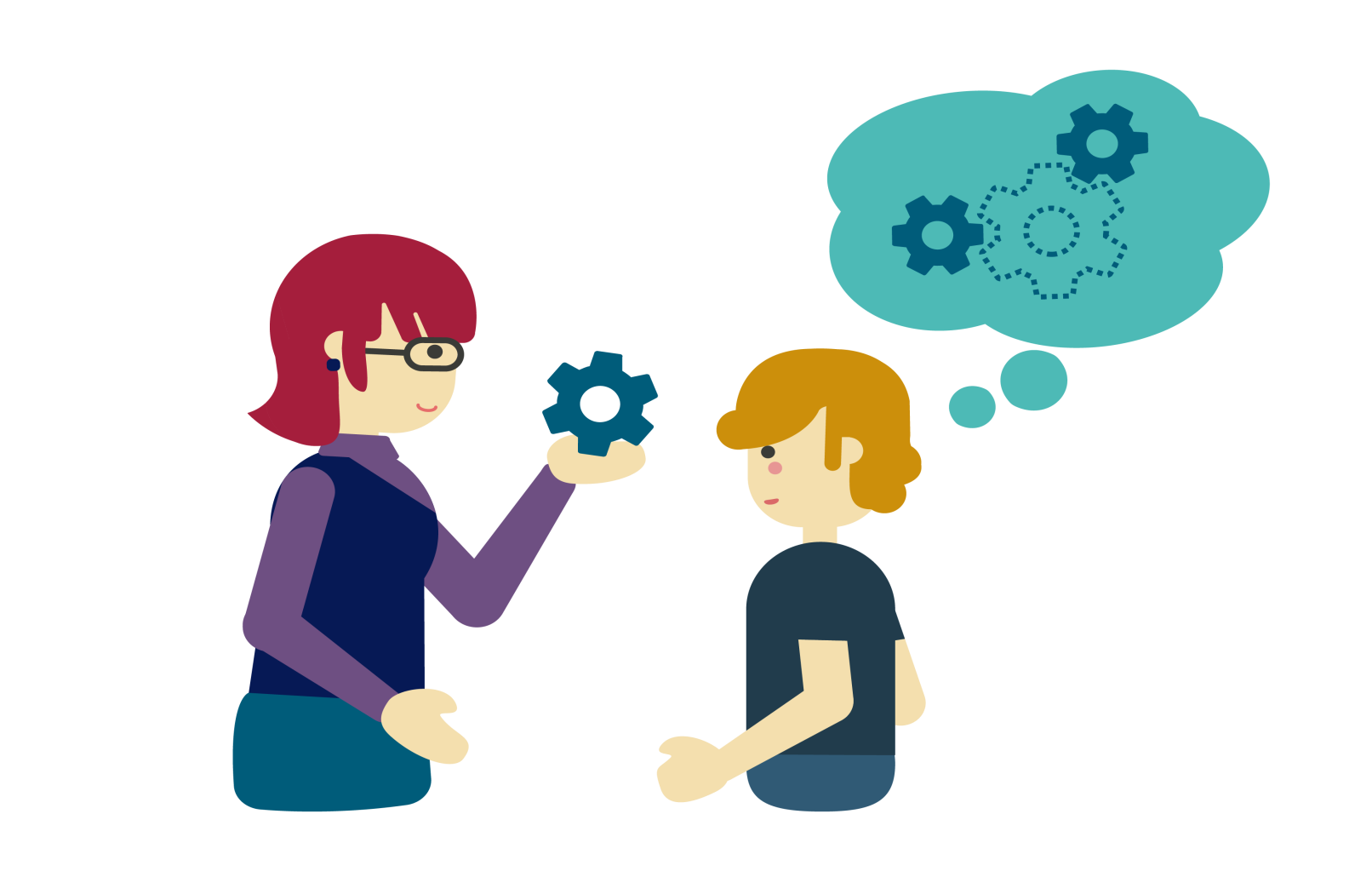 Жылдық мониторинг
жылдық мониторинг
С.Нұрмағамбетов атындағы №72 жалпы орта білім беретін мектептің
2023--2024 оқу жылындағы арнайы маманның (педагог-дефектологтың) жылдық жұмыс жоспары
Мұғалім-дефектолог жұмысының мақсаты: ерекше білім беруді қажет ететін балаларға түзете-дамыту сабақтарын тиімді әдіс-тәсілдерін ұйымдастыру, ата-аналарға және ұстаздарға кеңес беру.
Міндеттері:
- арнайы маманның, психологиялық-педагогикалық қолдау көрсету (ППҚК)мамандарымен, мұғалімдер және ата-аналар бірлесе отырып бала бойындағы қиындықты шешу жолдарын анықтау; түзету-дамыту жұмысының бірлік жүйесін жетілдіру;
- жоғары психикалық функцияларды және танымдық қызметін дамыту;
- балалардың бейімделген жалпы білім беру бағдарламасын меңгерудегі қиындықтардың алдын алу және шешу;
- мұғалімдер мен ата-аналарға консультациялық көмек көрсету;
- балалардың танымдық қабілеттерін дамытуда оң динамикаға қол жеткізу;
-ата-аналарды, отбасын түзете-дамыту процесіне тарту;
- Ерекше білім беруді қажет ететін әр оқушыға жеке және топтық даму бағдарламасын құрастыру;
-Өз білімдерін жетілдіру және өзара тәжірибе алмасуды ұйымдастыру;
-Республикалық, облыстық, қалалық және мекеме деңгейіндегі семинар, конференция, педагогикалық оқулар мен тамыз мәслихаттарының секция жұмыстарына қатысу.